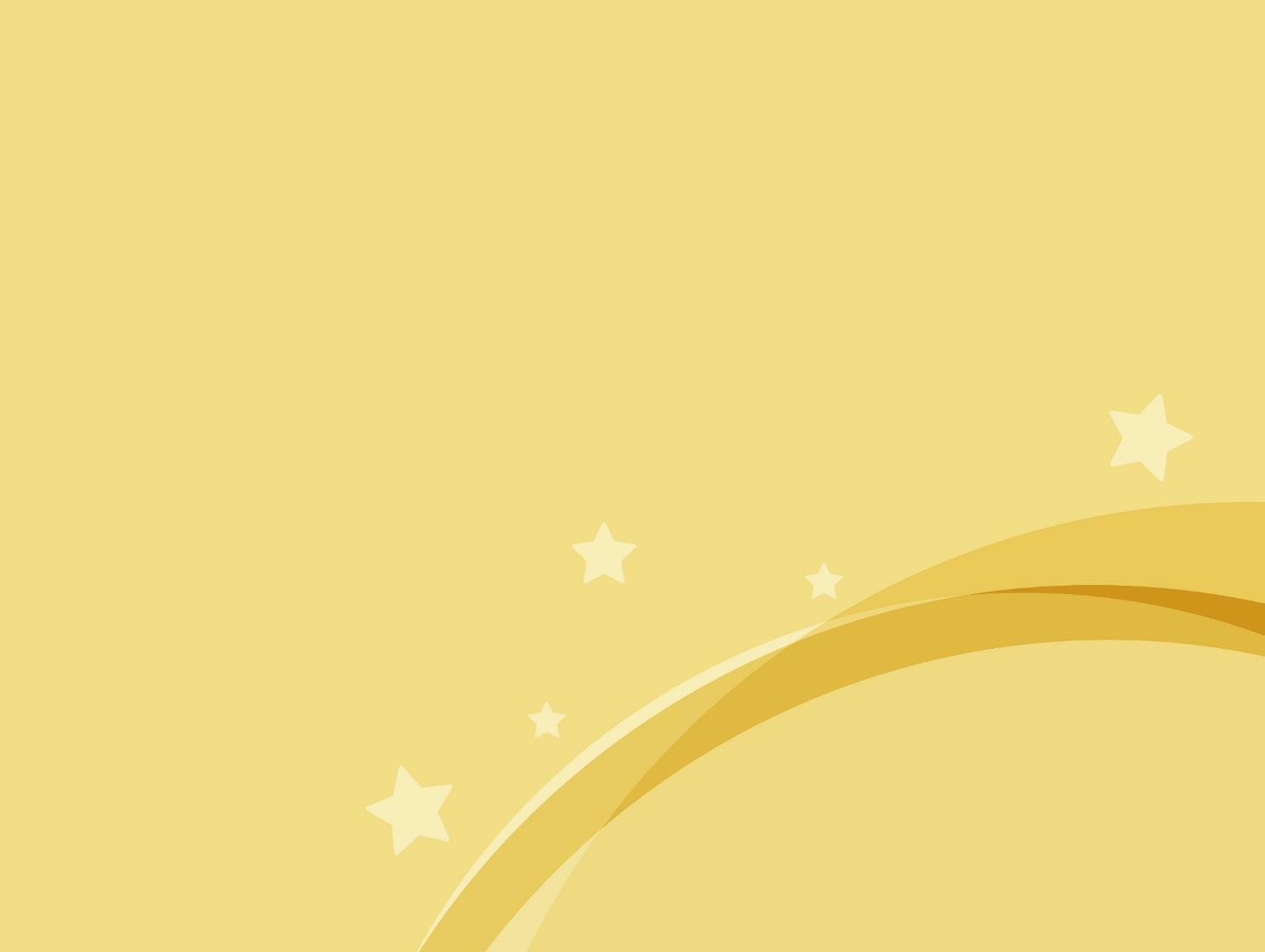 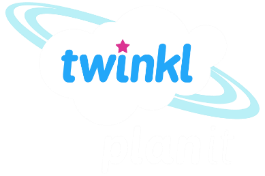 French
School Life
Year One
French | Year 3 | School Life | School Subjects | Lesson 3
Aim
I can write and say a sentence to answer a question.
I can use comparative and superlative adverbs.
Success Criteria
I can say which subject I like best, orally.
I can say which subject I like best in writing.

I can compare two subjects using the adverb ‘mieux.’
I can state which subject I like best using ‘Ma matière favorite’.
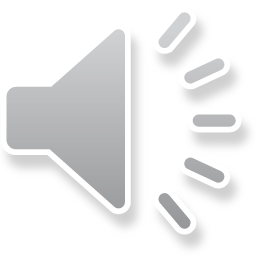 Les matièresSchool Subjects
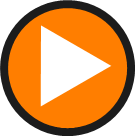 Click play buttons throughout to hear phrases and words.
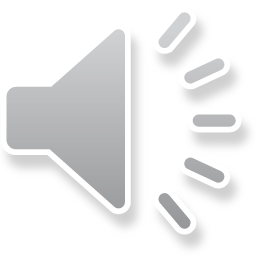 Français
English
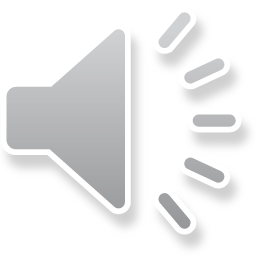 le français
French
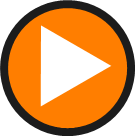 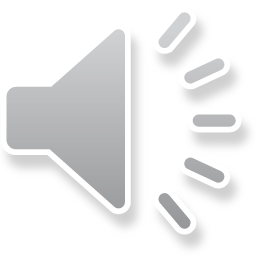 le dessin
Art
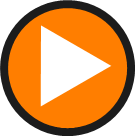 la géographie (la géo)
Geography
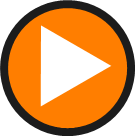 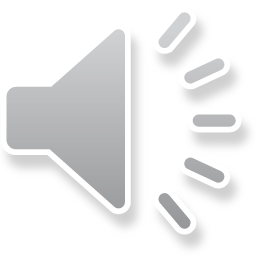 l’anglais
English
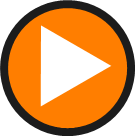 l'éducation physique (l’E.P.S.)
PE
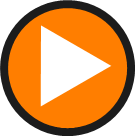 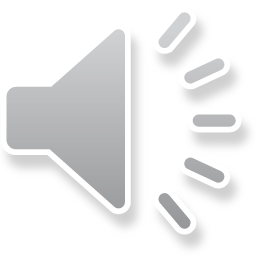 l'informatique
IT
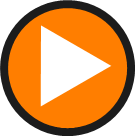 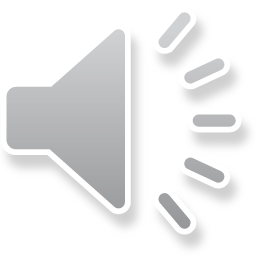 les mathématiques (les maths)
Maths
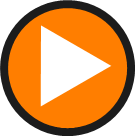 la musique
Music
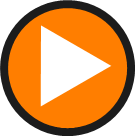 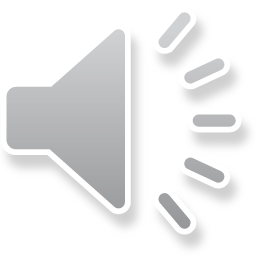 l'histoire
History
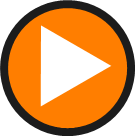 les sciences
Science
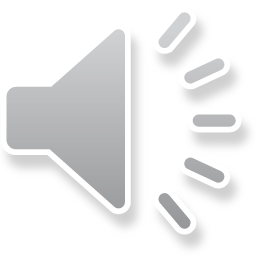 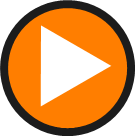 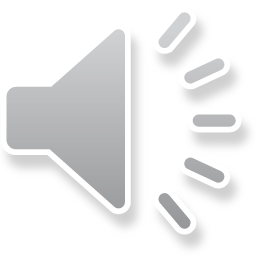 Quiz
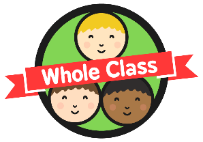 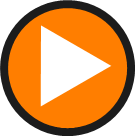 What is the French name for art?
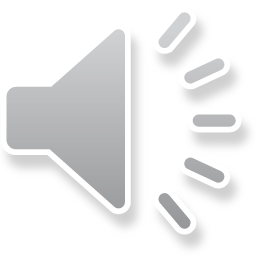 a) l’art
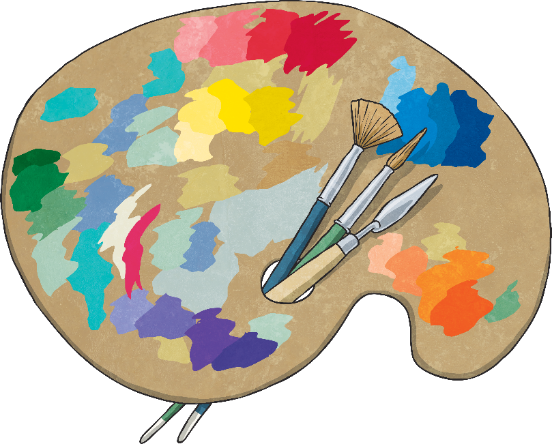 b) le dessin
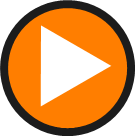 c) la dessin
d) la dessiner
Quiz
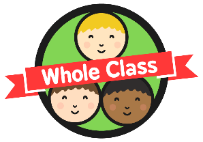 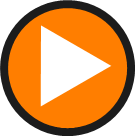 What is the French name for IT?
a) l’informatique
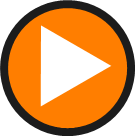 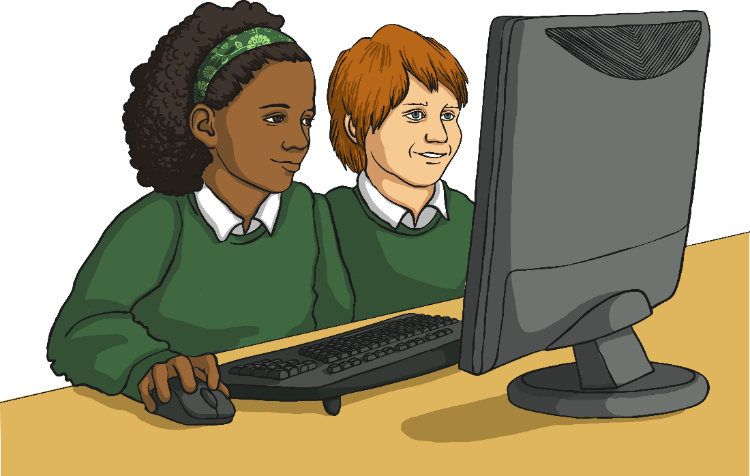 b) le computer
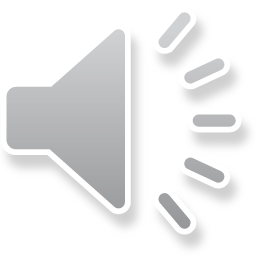 c) l’info
d) l’internet
Quiz
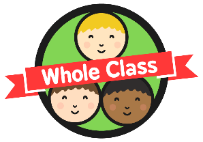 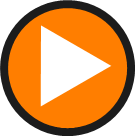 Is the French word for Science singular or plural?
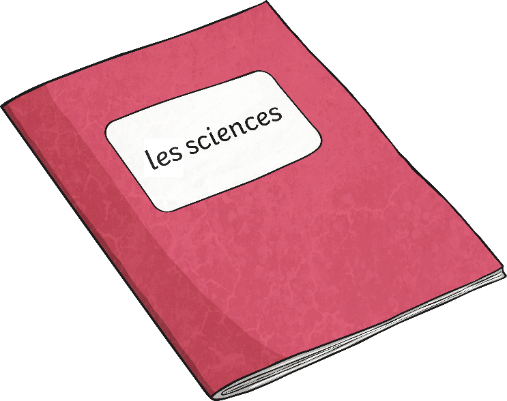 a) singular
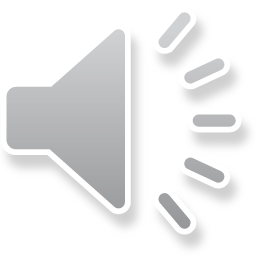 b) plural
les sciences
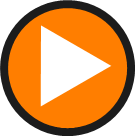 Quiz
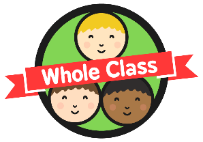 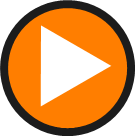 Is the French word for PE masculine or feminine?
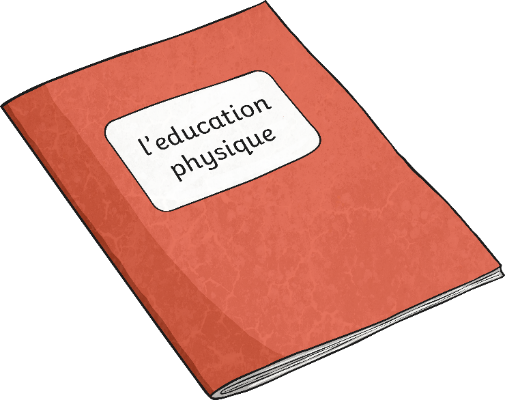 a) masculine
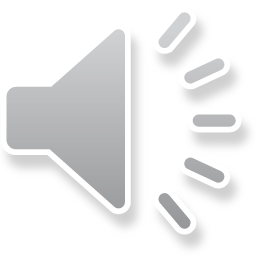 b) feminine
l'éducation physique
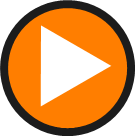 Quiz
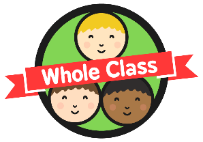 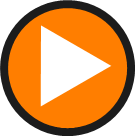 Is the French word for English masculine or feminine?
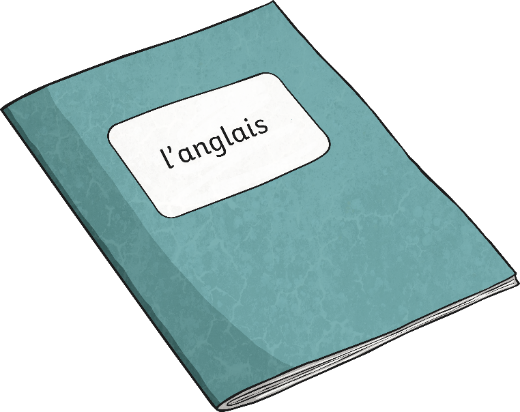 a) masculine
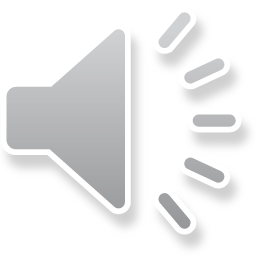 b) feminine
l’anglais
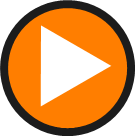 Quiz
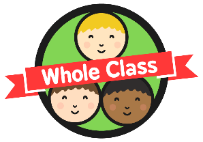 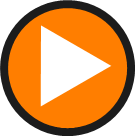 Unscramble this French word and say what the subject is in English.
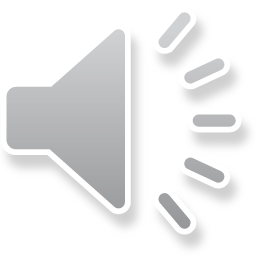 al égaophiger
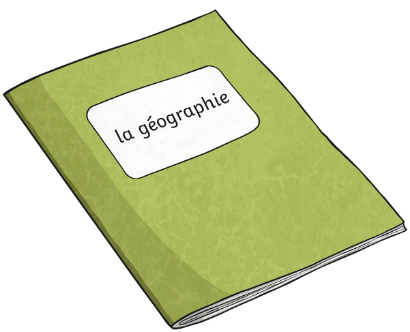 la géographie - Geography
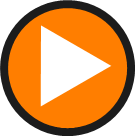 Quiz
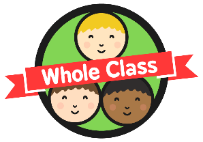 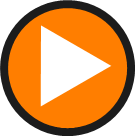 Unscramble this French word and say what the subject is in English.
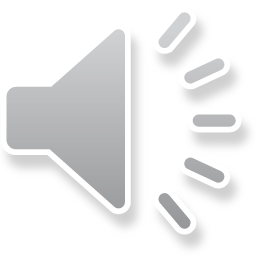 al iqmueus
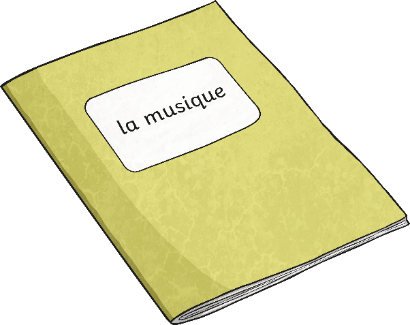 la musique - Music
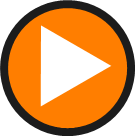 Quiz
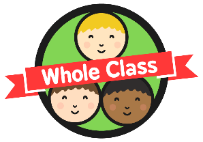 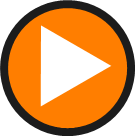 Unscramble this French word and say what the subject is in English.
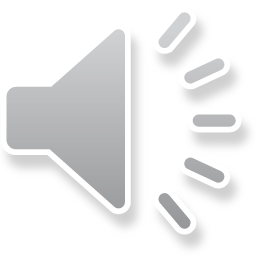 le ranfaisç
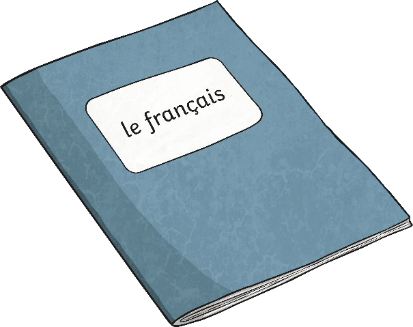 le français - French
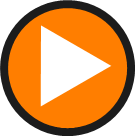 Quelle matière préfères-tu ?
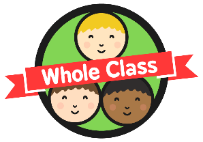 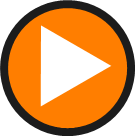 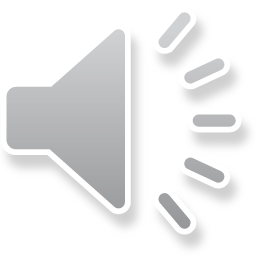 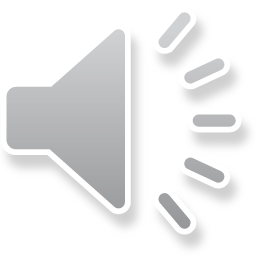 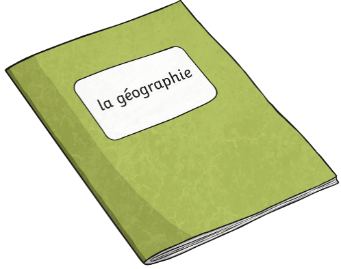 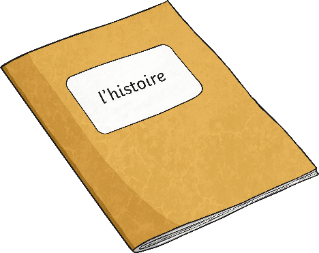 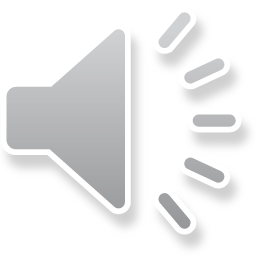 l’histoire ou la géographie?
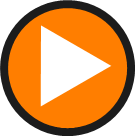 J'aime mieux la géographie.
J'aime mieux l'histoire.
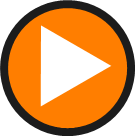 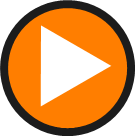 Quelle matière préfères-tu ?
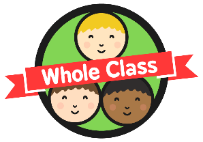 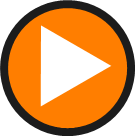 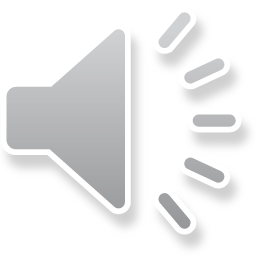 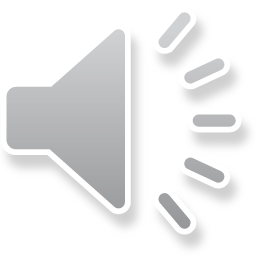 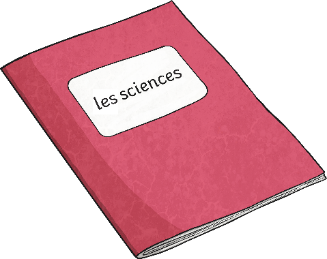 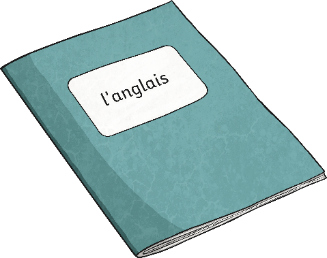 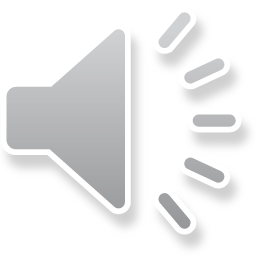 l’anglais ou les sciences ?
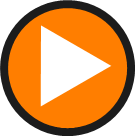 J'aime mieux l‘anglais.
J'aime mieux les sciences.
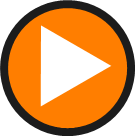 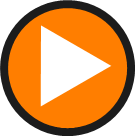 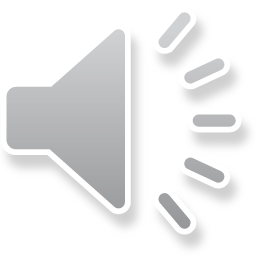 Quelle matière préfères-tu ?
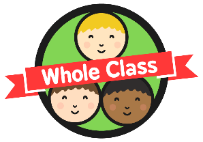 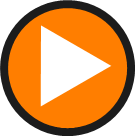 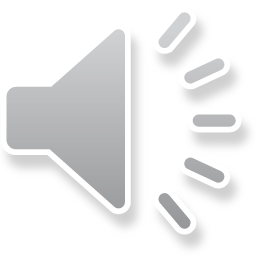 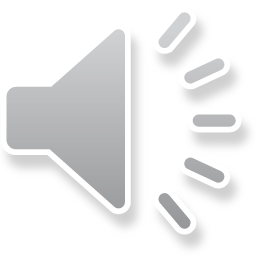 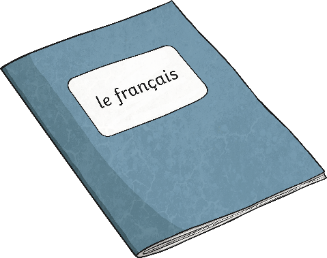 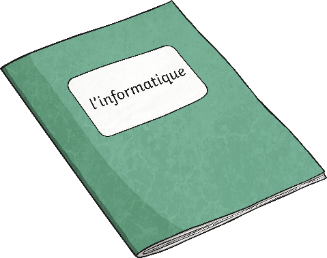 l'informatique ou le français ?
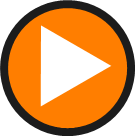 J'aime mieux l'informatique.
J'aime mieux le français.
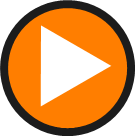 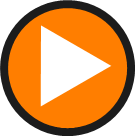 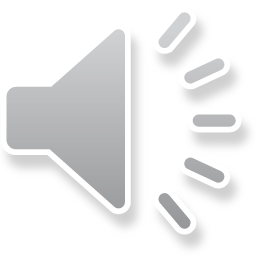 Quelle est ta matière favorite ?Which is your favourite subject?
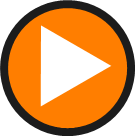 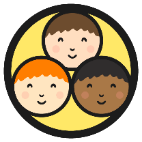 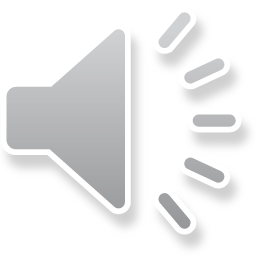 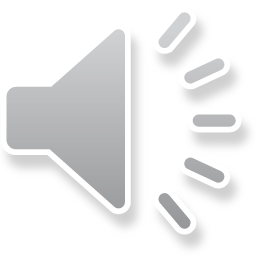 Ma matière favorite est l’histoire..
le français
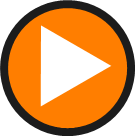 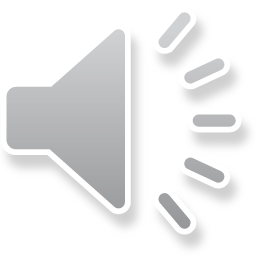 le dessin
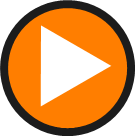 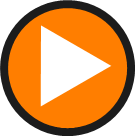 la géographie (la géo)
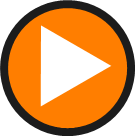 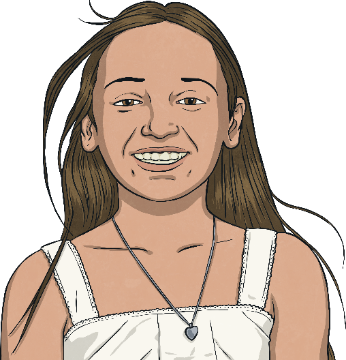 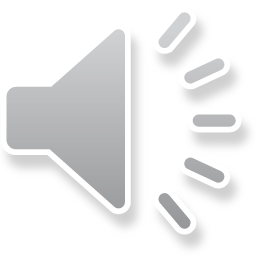 l’anglais
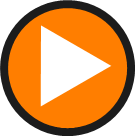 l'éducation physique (l’E.P.S.)
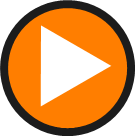 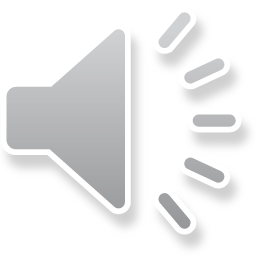 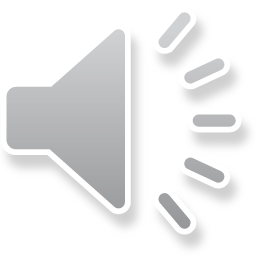 l'informatique
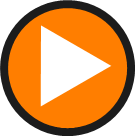 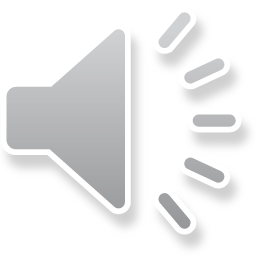 les mathématiques (les maths)
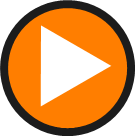 la musique
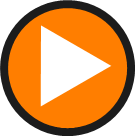 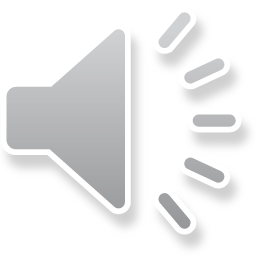 l'histoire
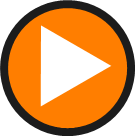 les sciences
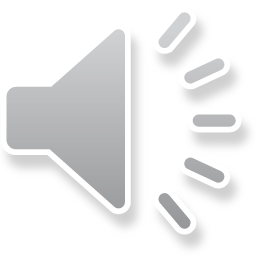 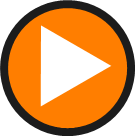 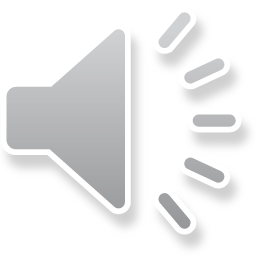 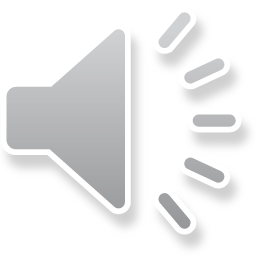 Quelle est ta matière favorite ?Which is your favourite subject?
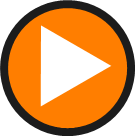 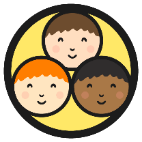 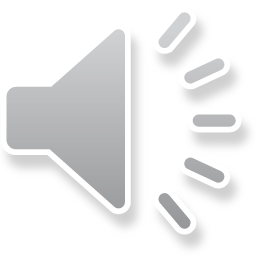 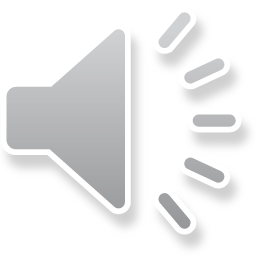 Ma matière favorite est le dessin..
le français
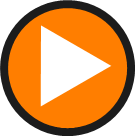 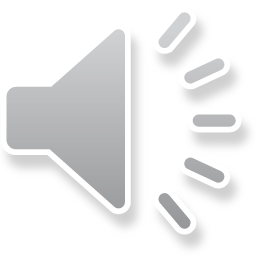 le dessin
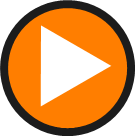 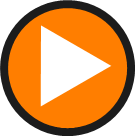 la géographie (la géo)
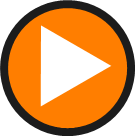 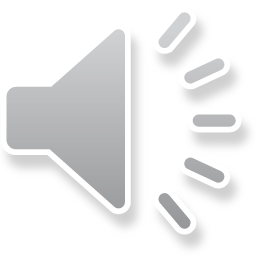 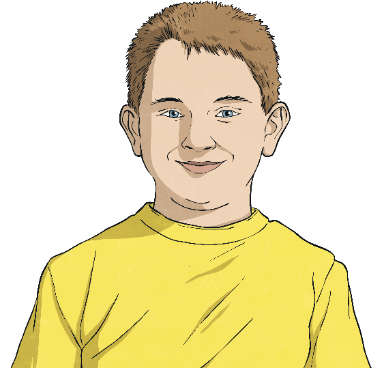 l’anglais
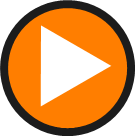 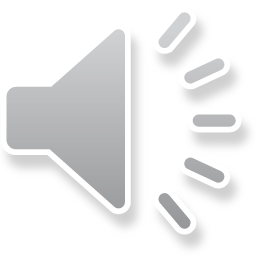 l'éducation physique (l’E.P.S.)
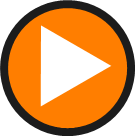 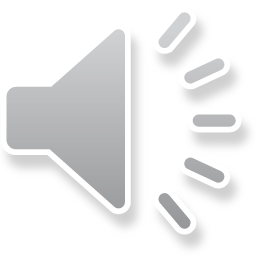 l'informatique
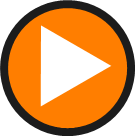 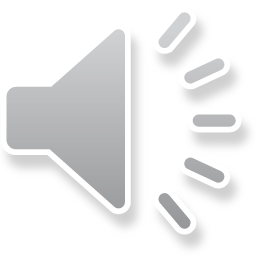 les mathématiques (les maths)
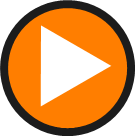 la musique
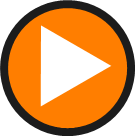 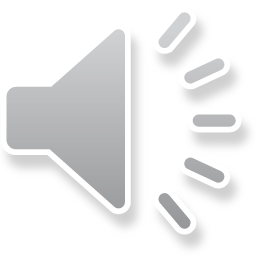 l'histoire
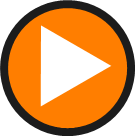 les sciences
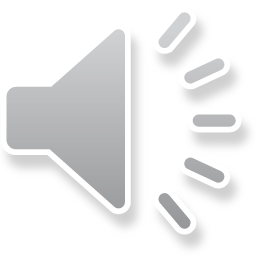 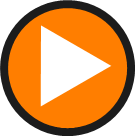 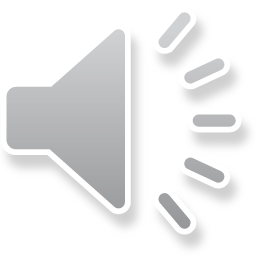 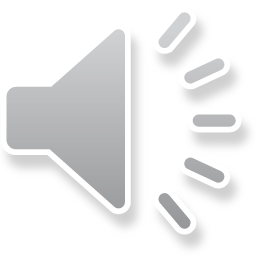 Quelle est ta matière favorite ?Which is your favourite subject?
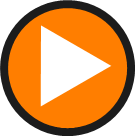 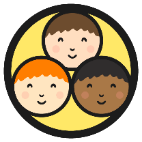 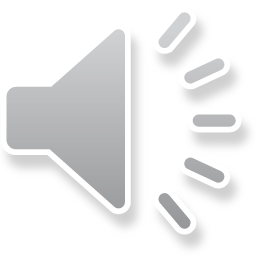 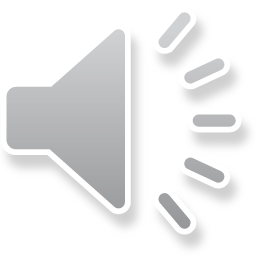 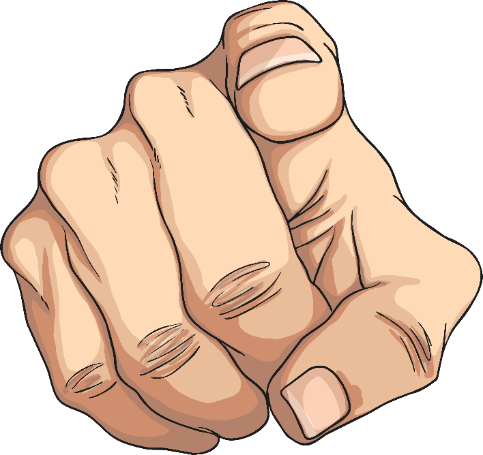 le français
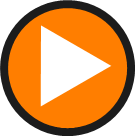 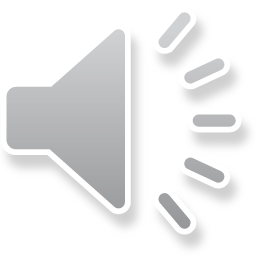 le dessin
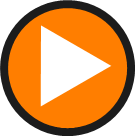 la géographie (la géo)
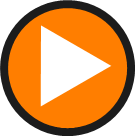 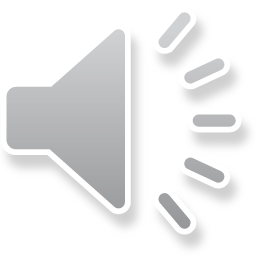 l’anglais
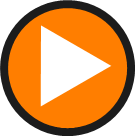 l'éducation physique (l’E.P.S.)
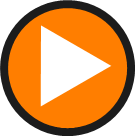 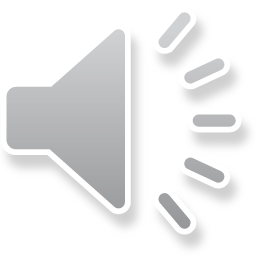 l'informatique
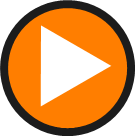 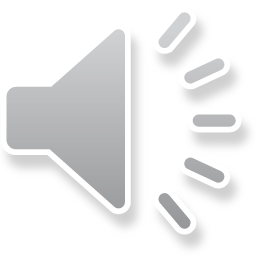 les mathématiques (les maths)
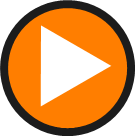 la musique
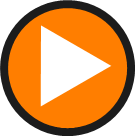 Ma matière favorite est…
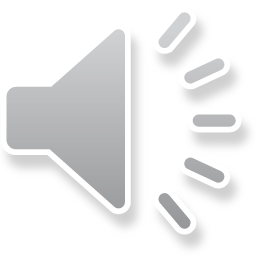 l'histoire
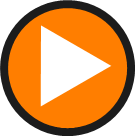 les sciences
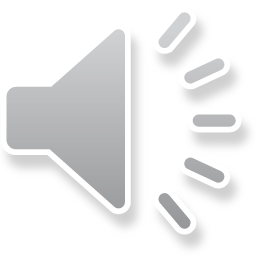 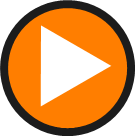 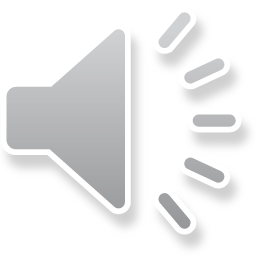